2.6. Управление на дигиталната идентичност
ИНТЕРАКТИВНА ДЕМОНСТРАЦИЯ
Европейска Рамка на дигиталните компетентности с петте области на дигитална компетентности 21 дигитални умения/ компетентности (DigComp 2.1)
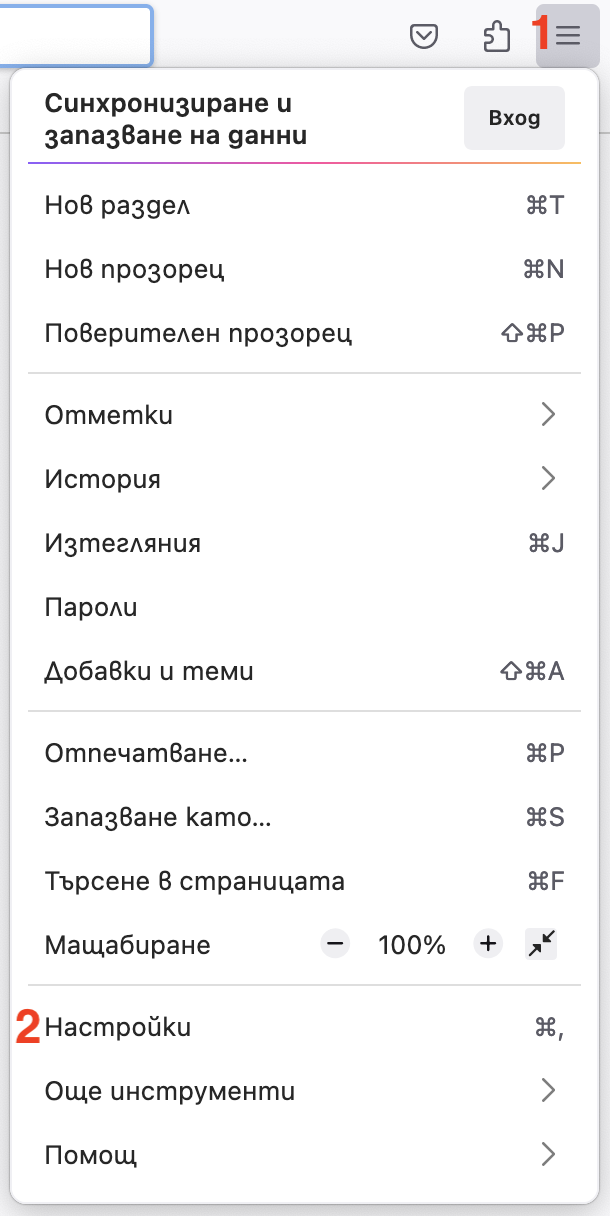 Настройване на бисквитки и защита от проследяванев браузъра Mozilla Firefox
След стартиране на браузъра, щракнете на трите чертички в горния десен ъгъл
Изберете Настройки
Европейска Рамка на дигиталните компетентности с петте области на дигитална компетентност и 21 дигитални умения/ компетентности (DigComp 2.1)
Настройване на бисквитки и защита от проследяванев браузъра Mozilla Firefox
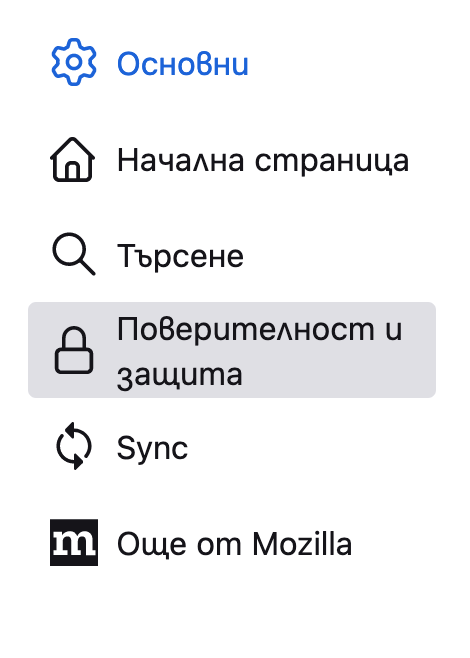 От страничното меню вляво изберете Поверителност и защита
Европейска Рамка на дигиталните компетентности с петте области на дигитална компетентност и 21 дигитални умения/ компетентности (DigComp 2.1)
Защита от проследяване
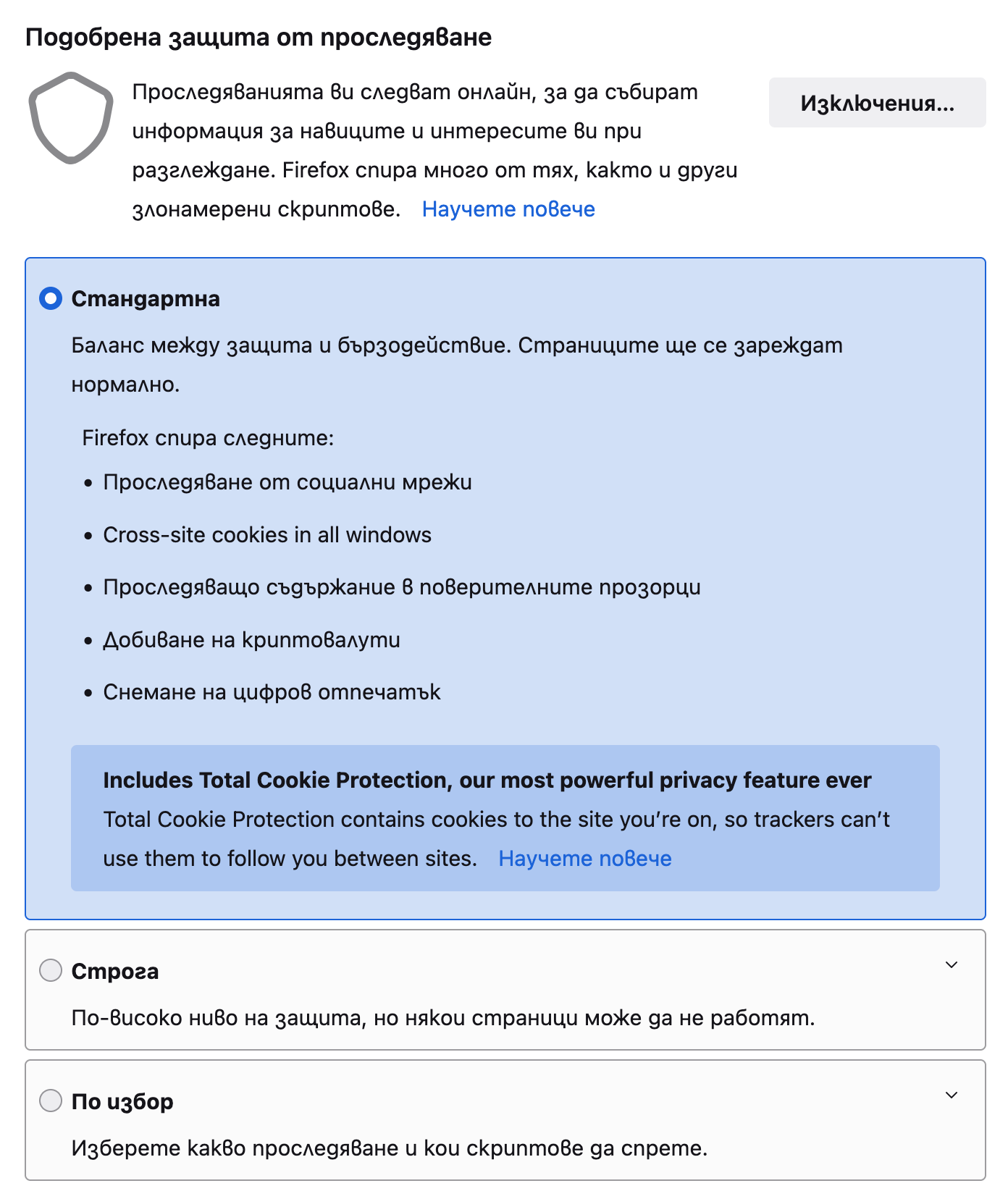 По подразбиране, настройките в Mozilla Firefox са в режим Стандартна защита от проследяване.
Прочетете внимателно характеристиките на този режим.
Европейска Рамка на дигиталните компетентности с петте области на дигитална компетентност и 21 дигитални умения/ компетентности (DigComp 2.1)
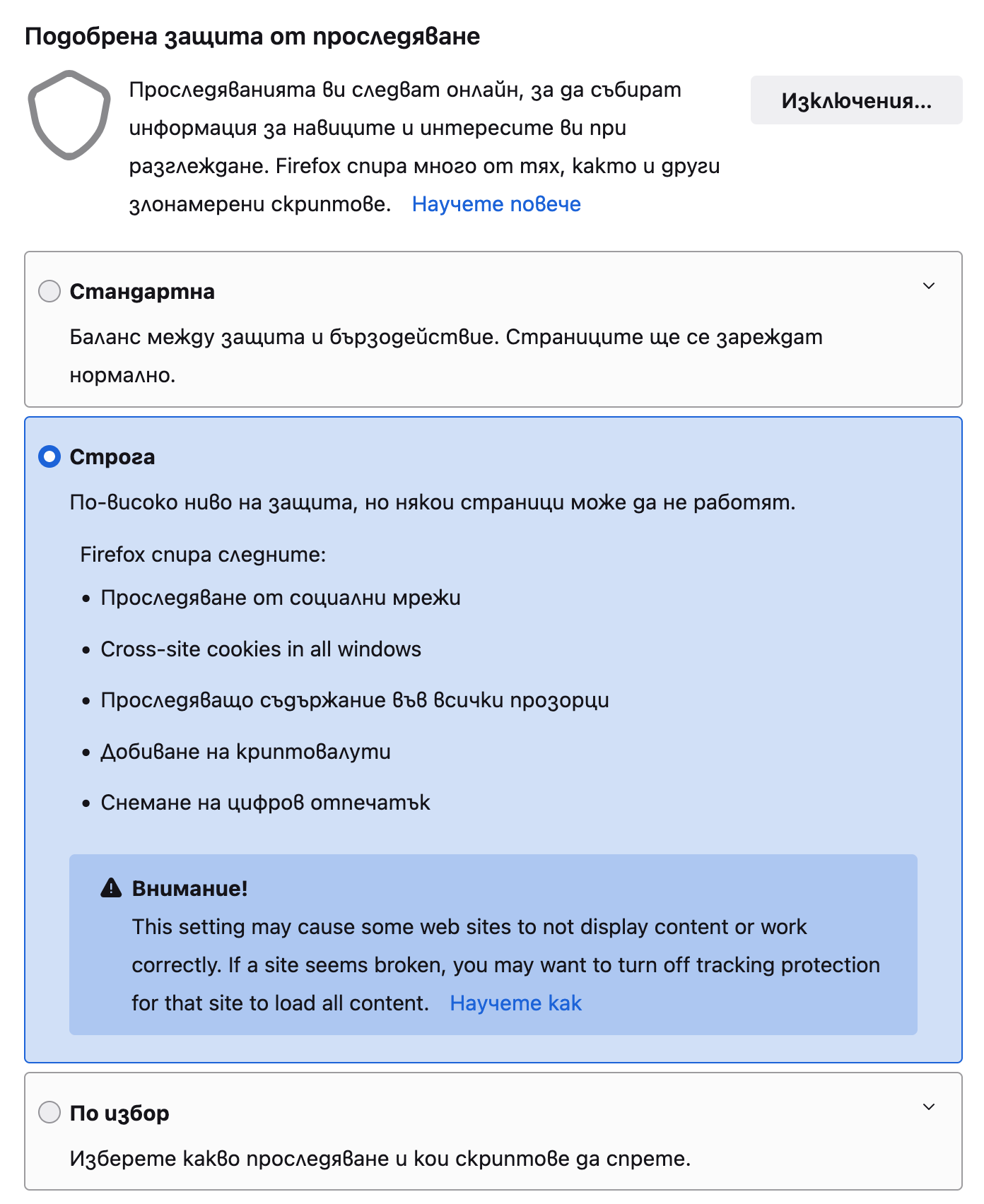 Защита от проследяване
Ако решите, може да промените избора си към Строга защита от проследяване.
Доста полезно действие наистина 
Европейска Рамка на дигиталните компетентности с петте области на дигитална компетентност и 21 дигитални умения/ компетентности (DigComp 2.1)
Защита от проследяване
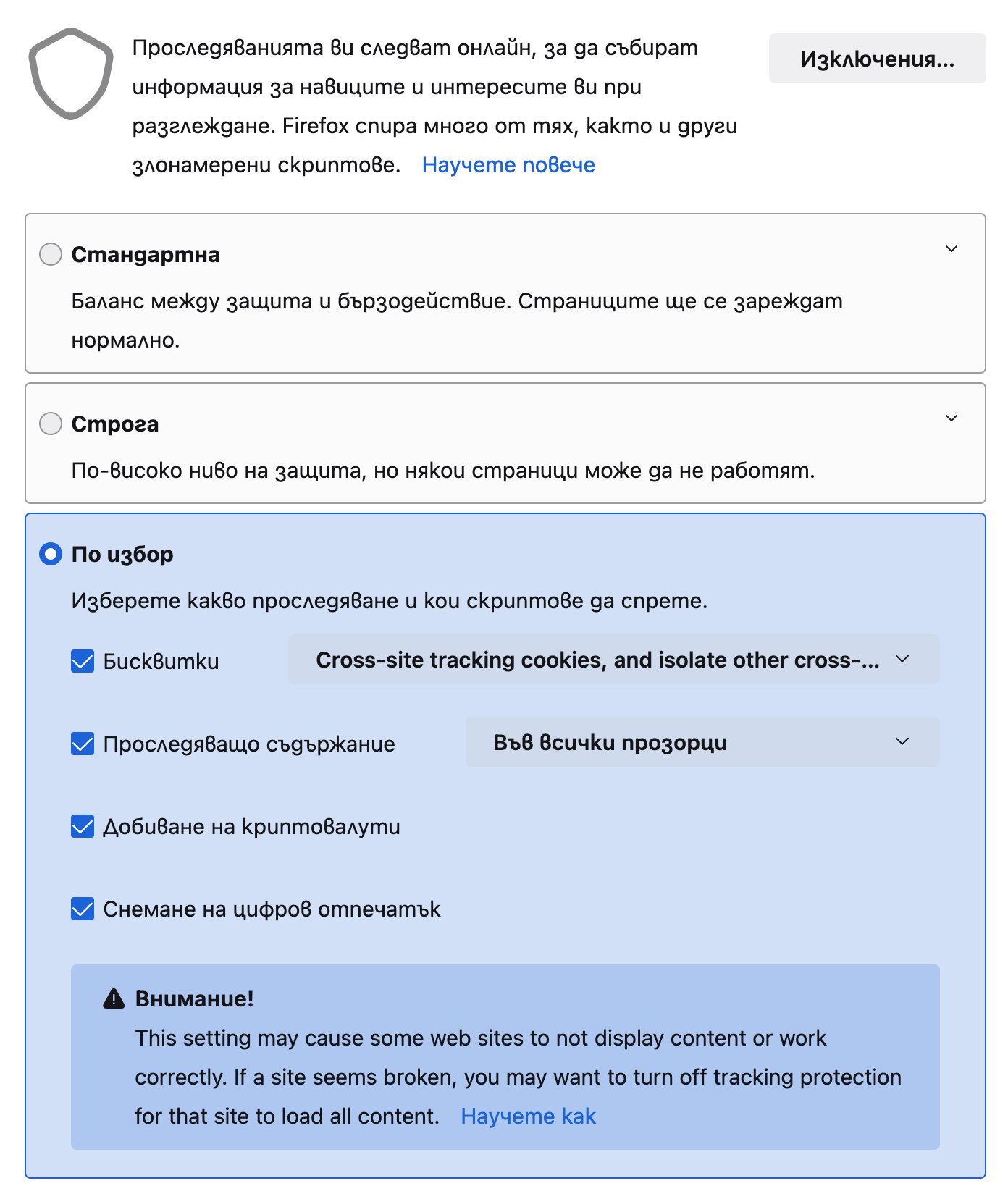 При варианта По избор, може ръчно да изберете кои от опциите да са включени и кои не.
Европейска Рамка на дигиталните компетентности с петте области на дигитална компетентност и 21 дигитални умения/ компетентности (DigComp 2.1)
Защита от проследяване
В същата страница по-долу може да изберете опцията за изчистване на бисквитките всеки път след затваряне на браузъра – нещо наистина полезно.
Не е нужно никъде да потвърждавате настройките – в момента, в който ги направите, те вече са запаметени.
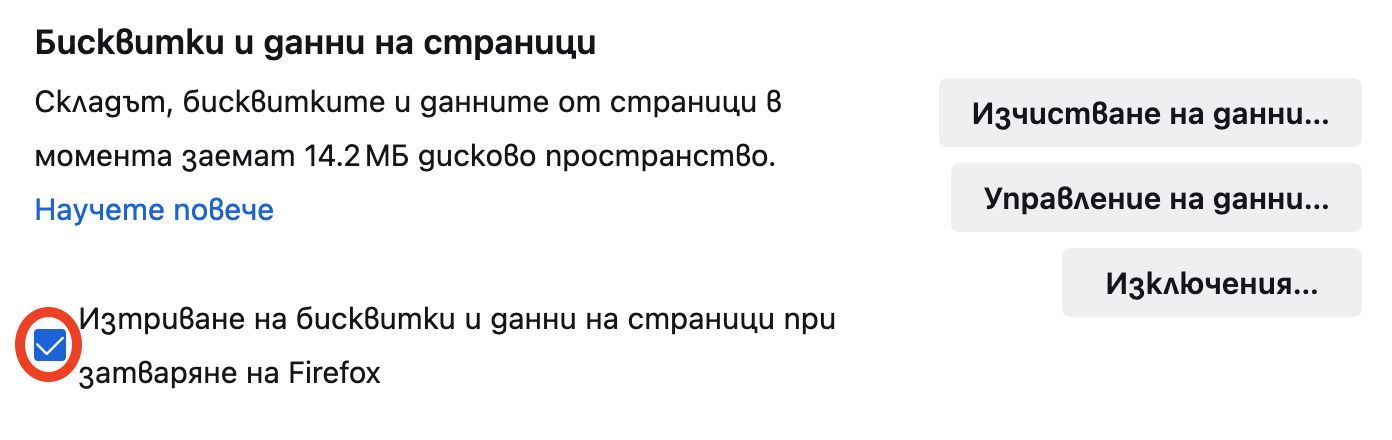 Европейска Рамка на дигиталните компетентности с петте области на дигитална компетентност и 21 дигитални умения/ компетентности (DigComp 2.1)